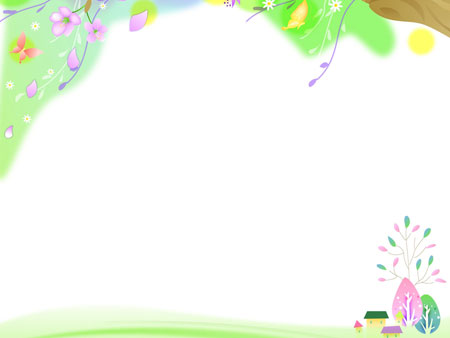 Городской образовательный проект
«Красивый город – руками детей»
Номинация «Сад чудес»
СКВЕР «РАЙСКИЙ УГОЛОК»
Участники проекта:
дети 1 старшей группы МБДОУ д/с № 31

Руководители проекта:
Новоселова С.В., ст. воспитатель 
Авдиенко О.М., воспитатель
г. Зеленогорск – 2016
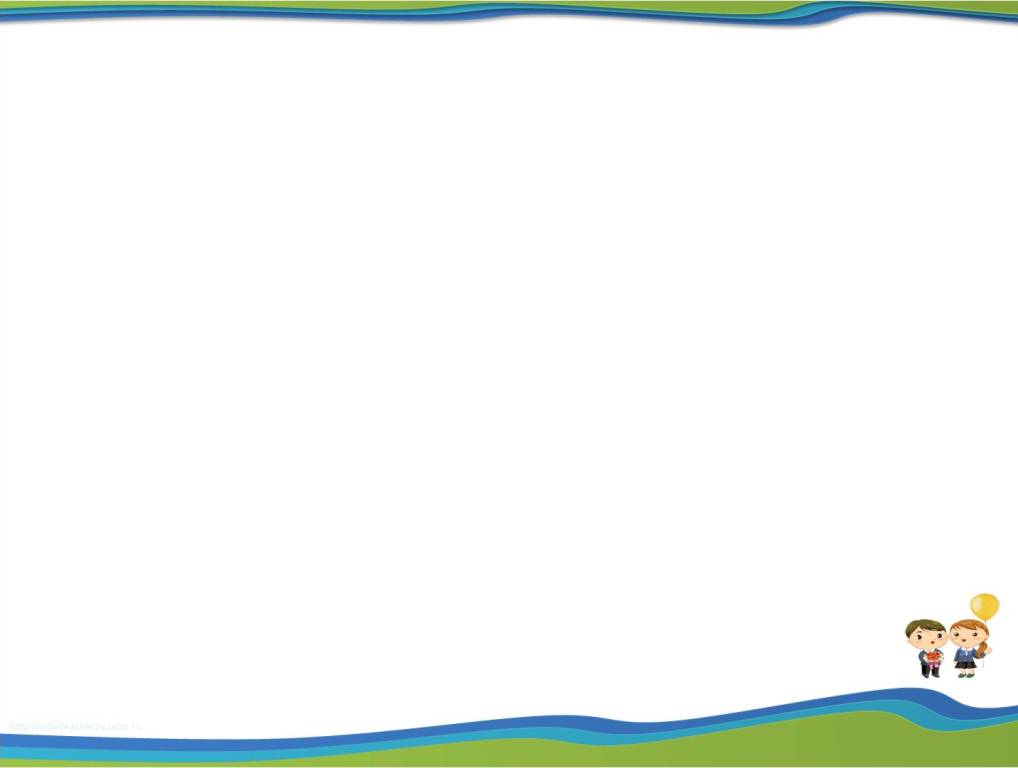 В детском садике у нас Был уголок невзрачныйТам растут берёза с ёлкой -Вид какой-то мрачный.
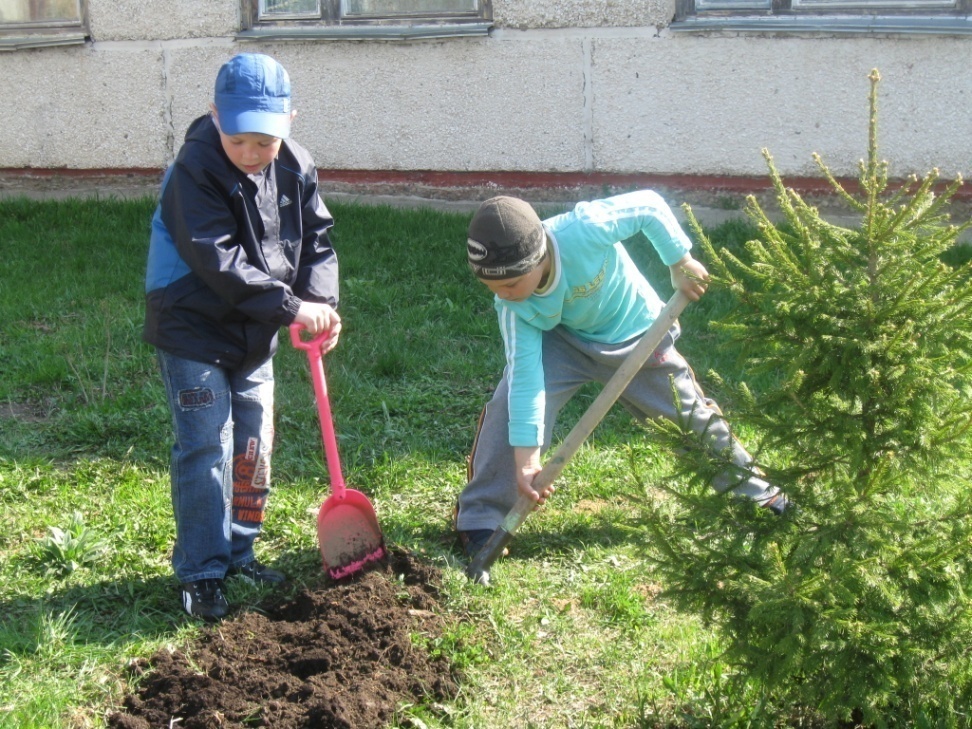 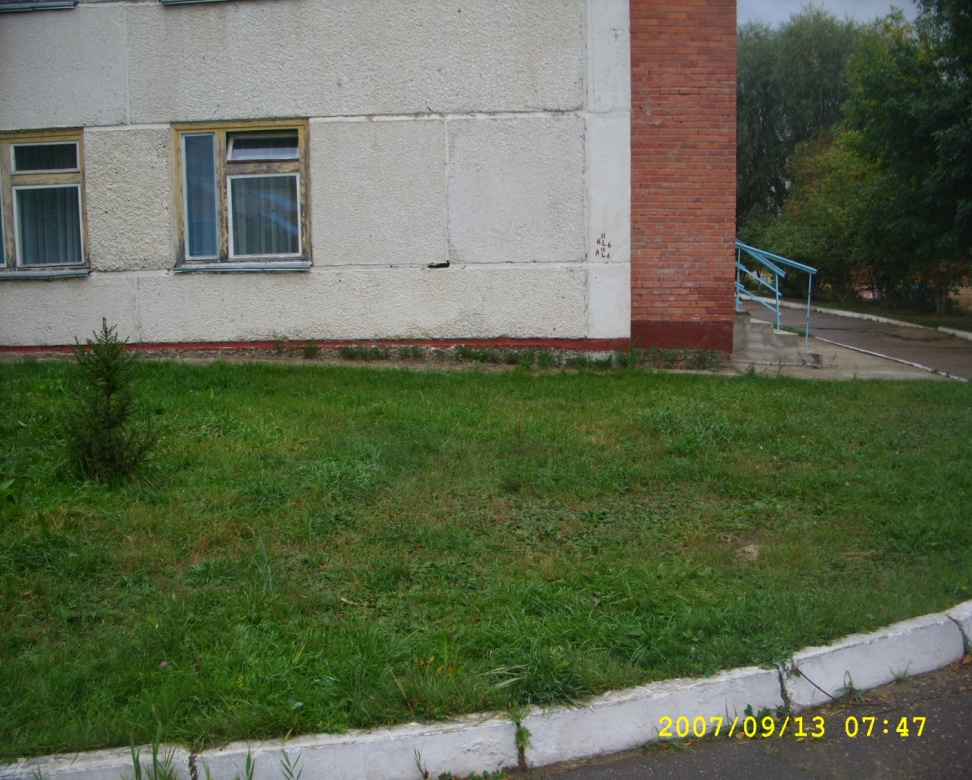 Но, подумав, мы  решили:Вложим мы немного силИ газон этот невзрачныйВ мини-скверик превратим.
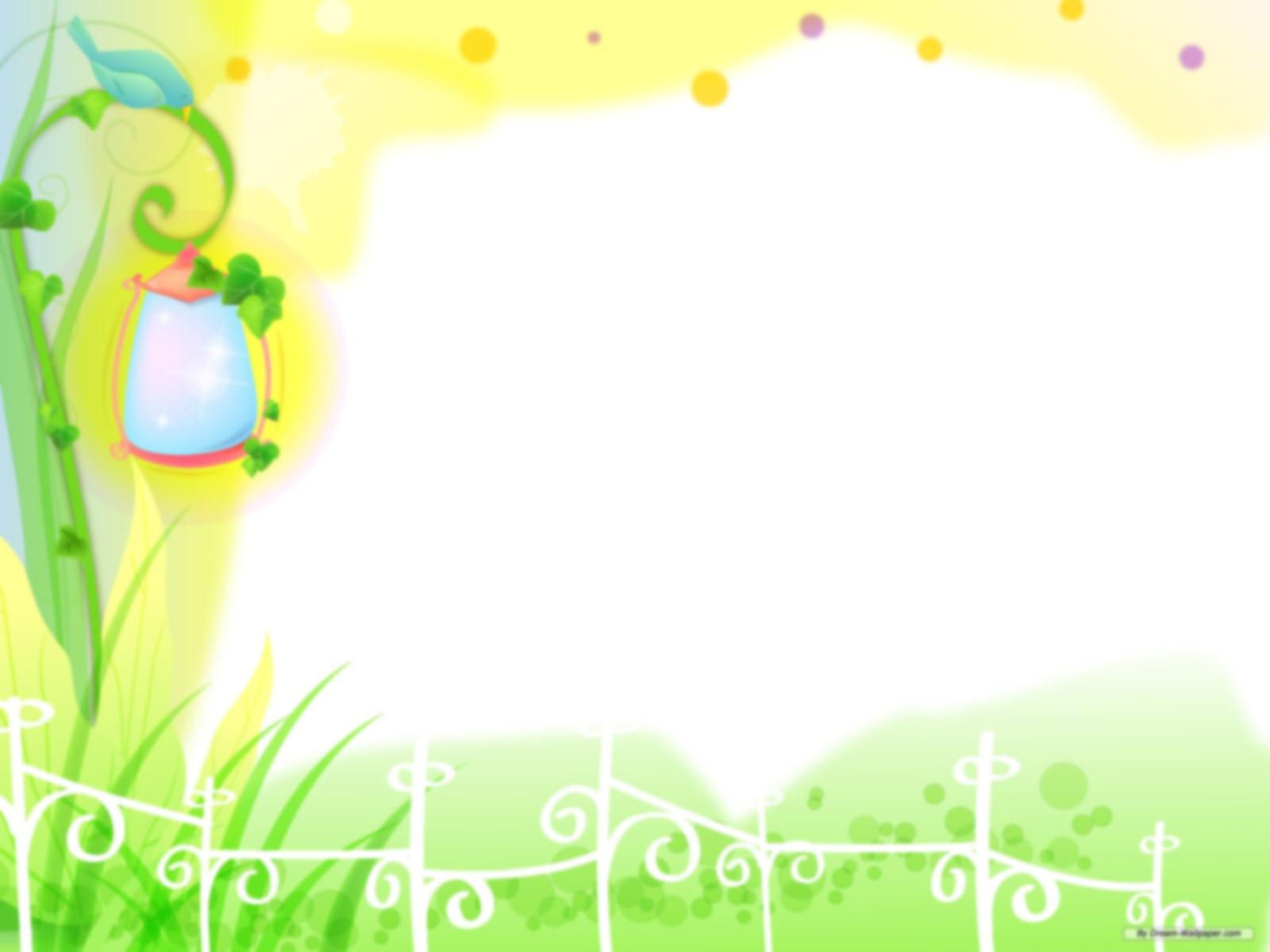 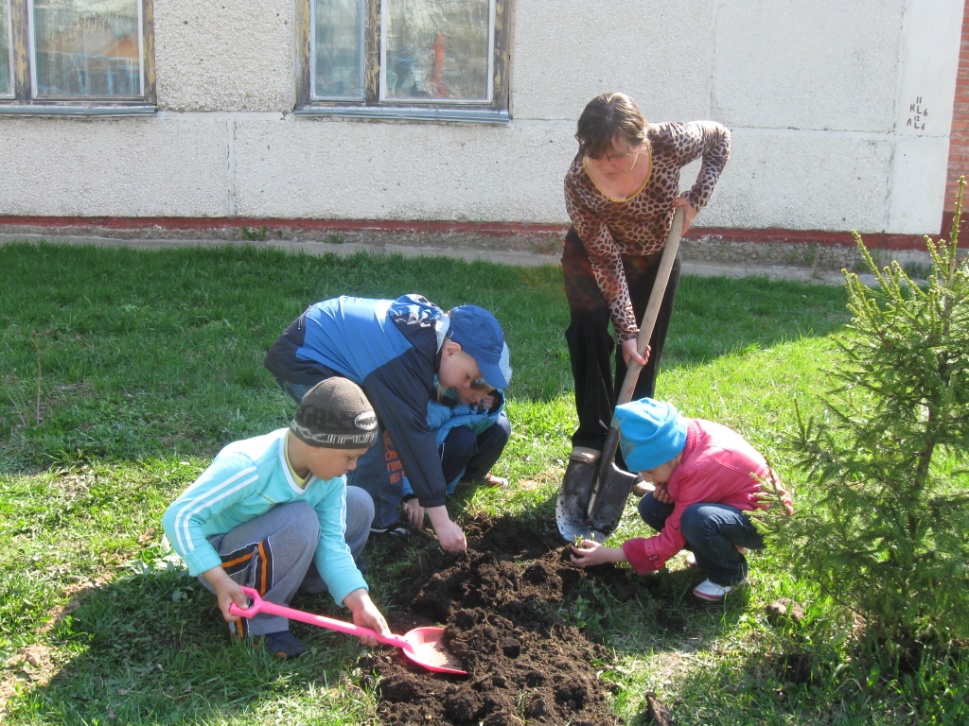 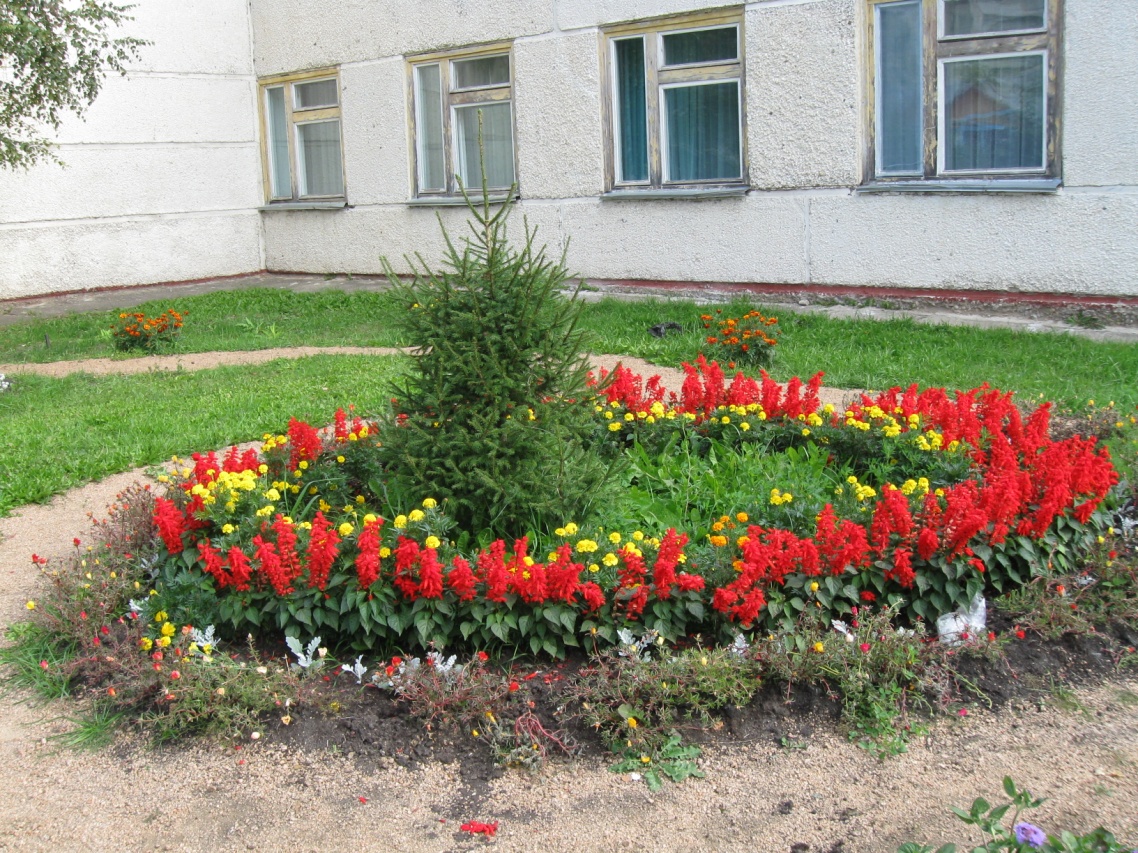 Многолетки посадили,Низкорослые кусты.Вокруг ёлочки на клумбеОчень яркие цветы.
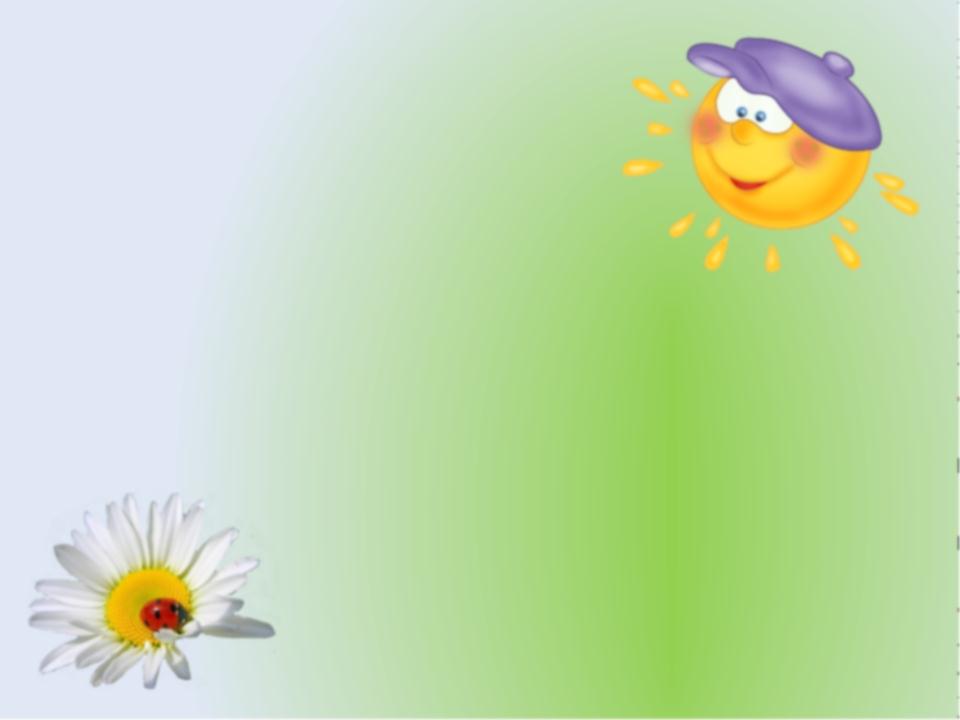 Чтоб пройти в тот уголочек,     Смастерили мы мосточек.                              Под мосточком - водоем,Летом воду туда льем.
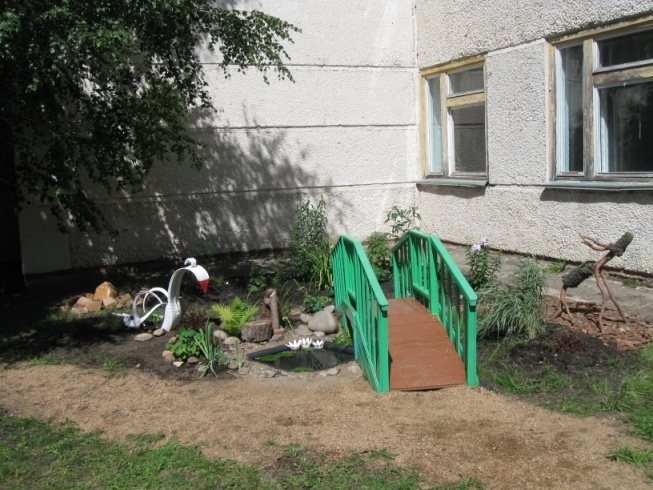 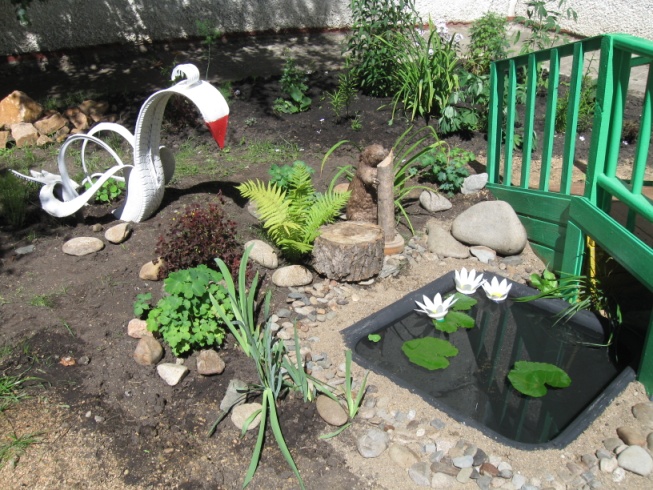 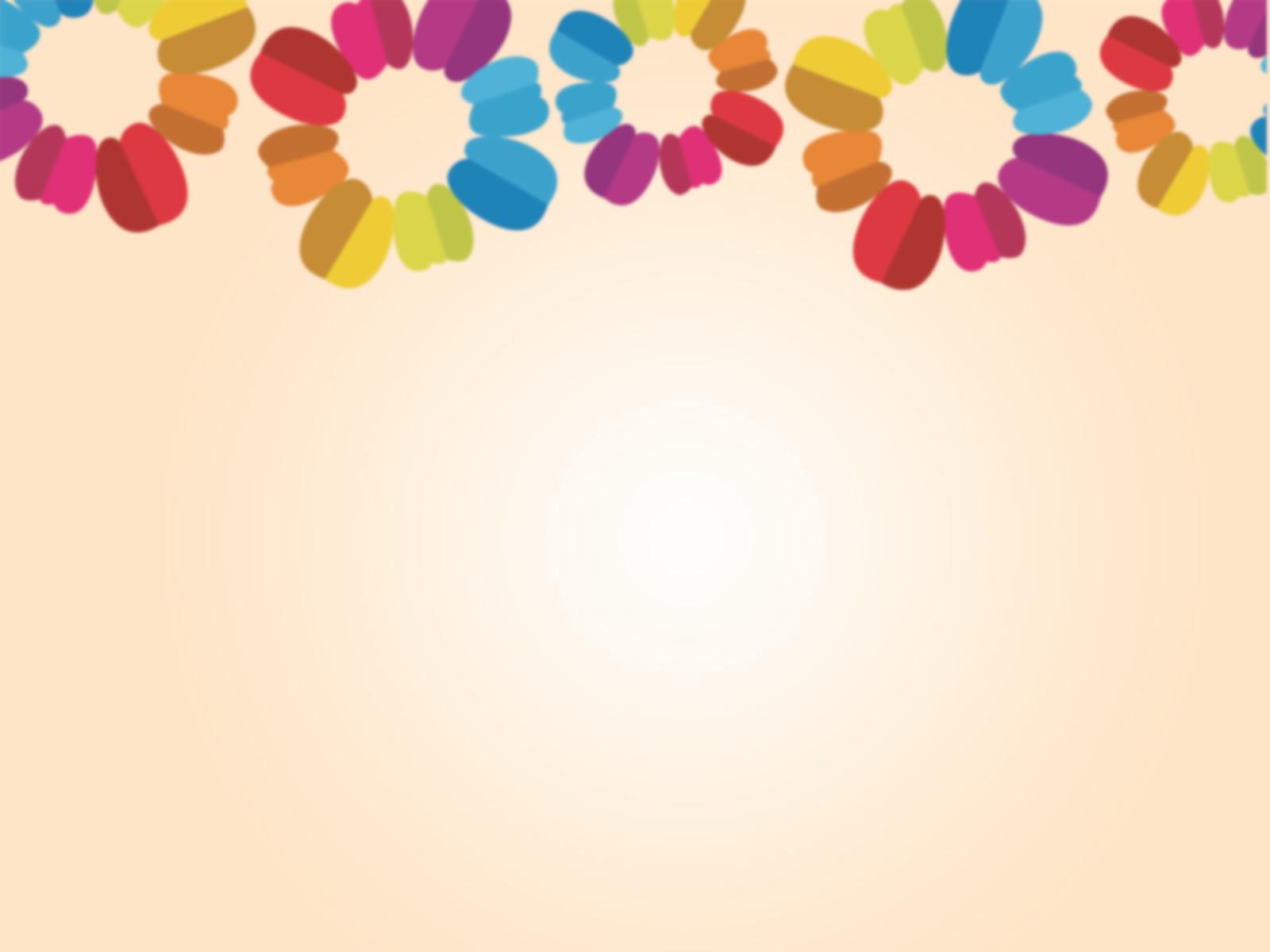 Здесь вскопали пышно грядку,            Из лозы сплели плетень,                                                     Чтобы в жаркую погоду                         Там всегда стояла тень.
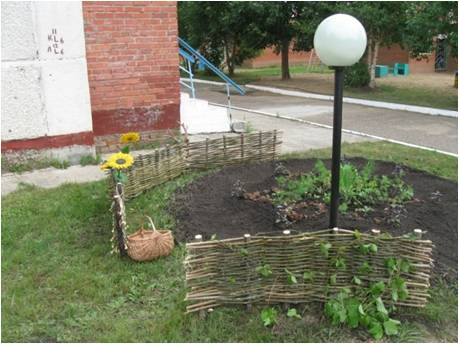 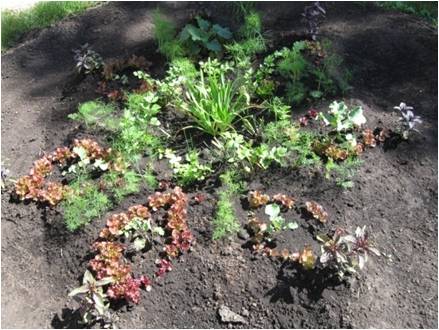 За плетнем мы посадили  Лук, петрушку, сельдерей.Эта клумба щедро даритВитамины для детей.
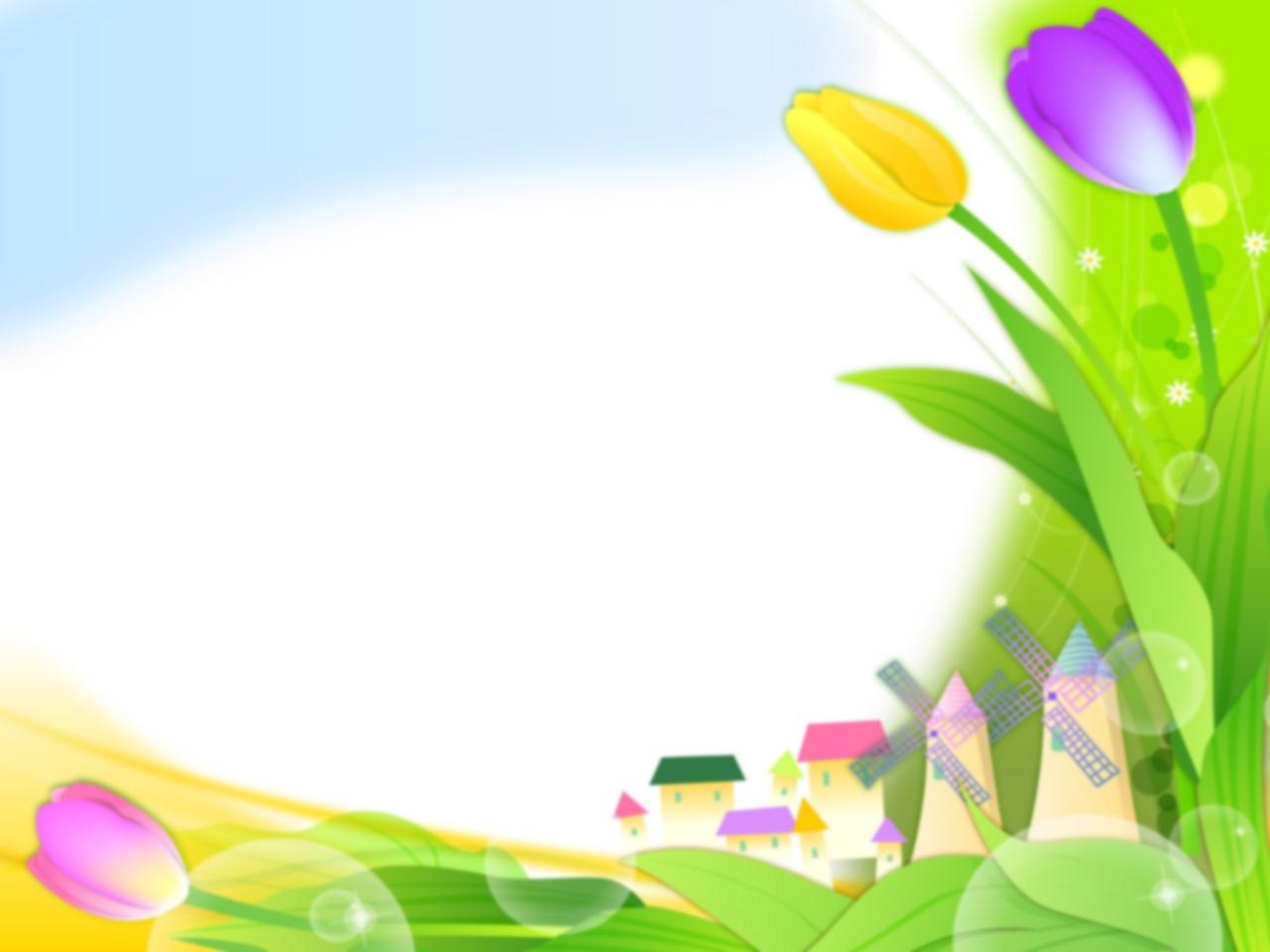 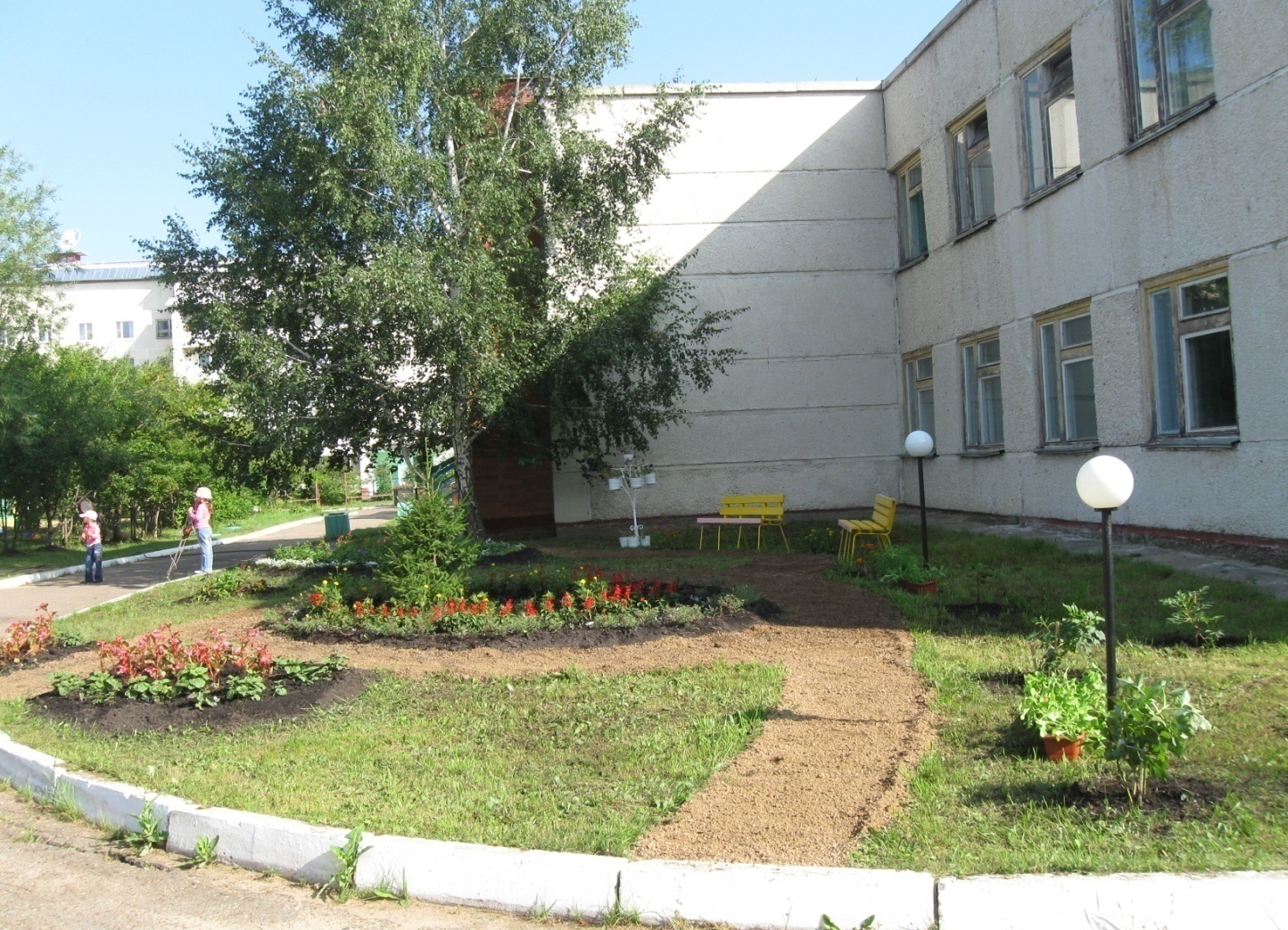 Мы разбили там дорожки
Их засыпали  песком,
Ребятишки наши летом 
Бегали  тут босиком.
Две  поставили скамейки
Чтоб было где сидеть,
И на этот чудо-скверик
С удовольствием глядеть.
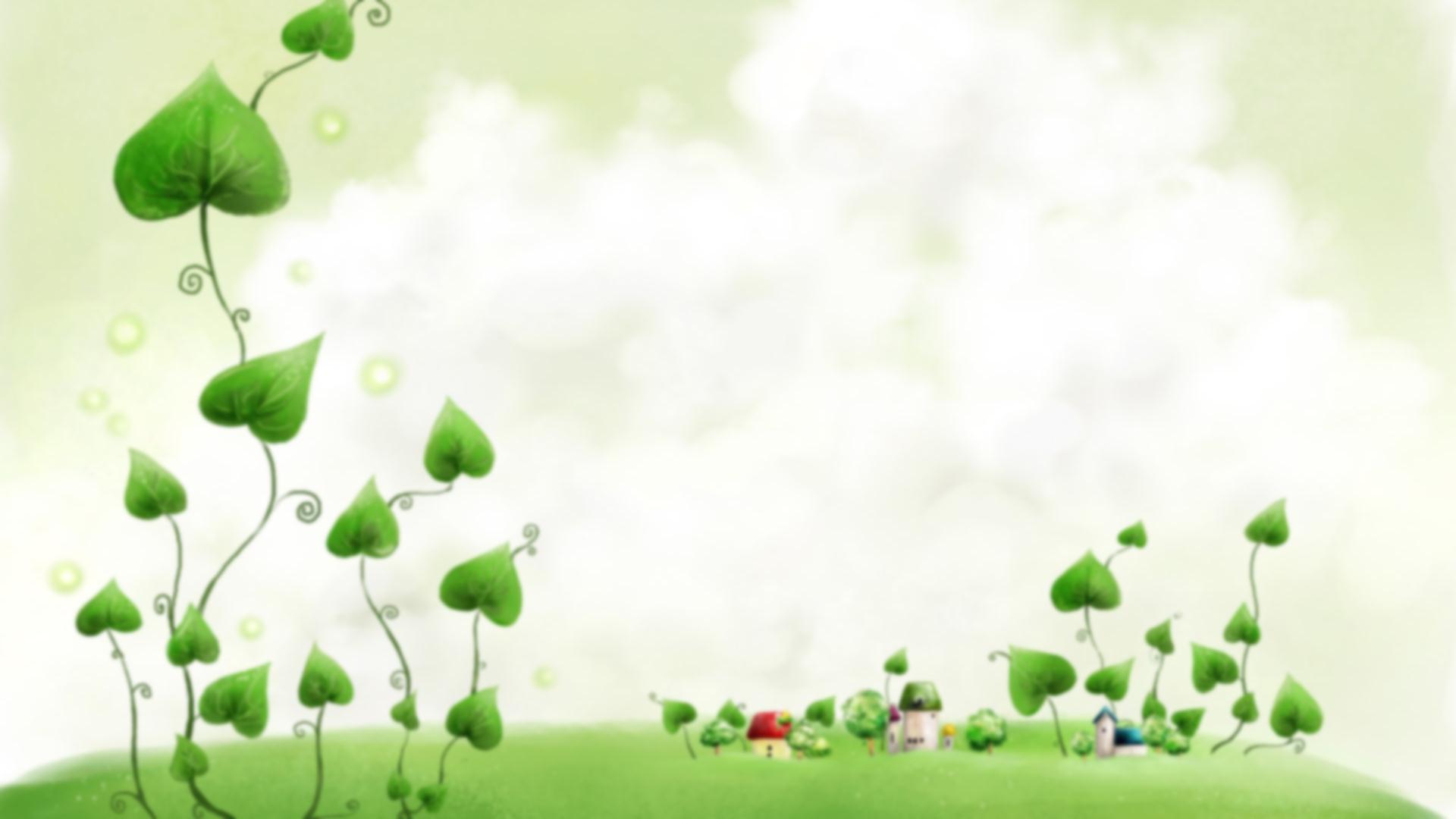 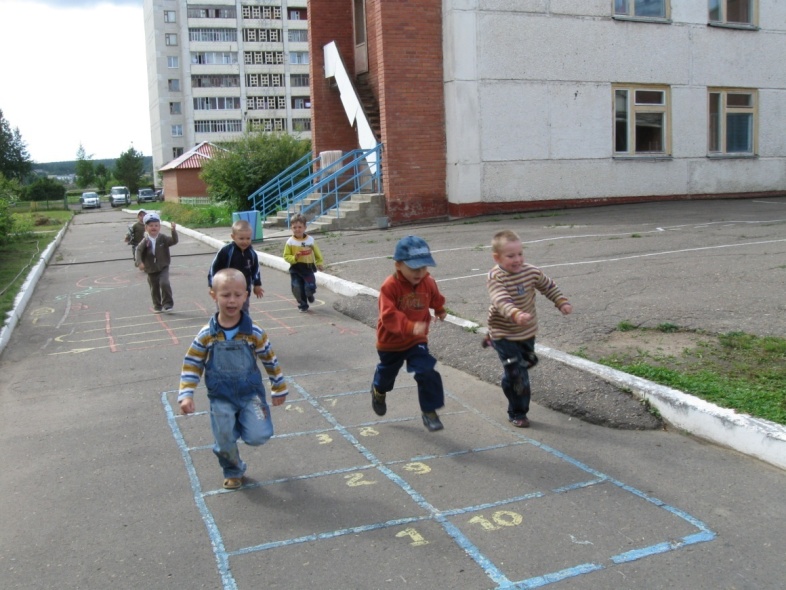 Много лет цветет наш скверик,Радует всех красотой.И ребята-дошколятаБегают сюда гурьбой.
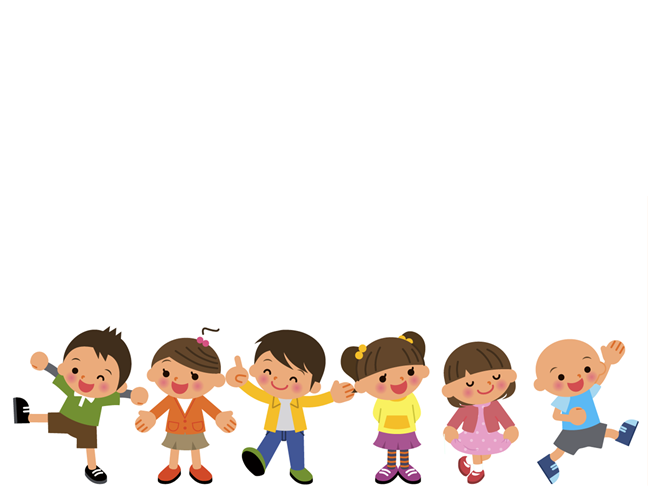 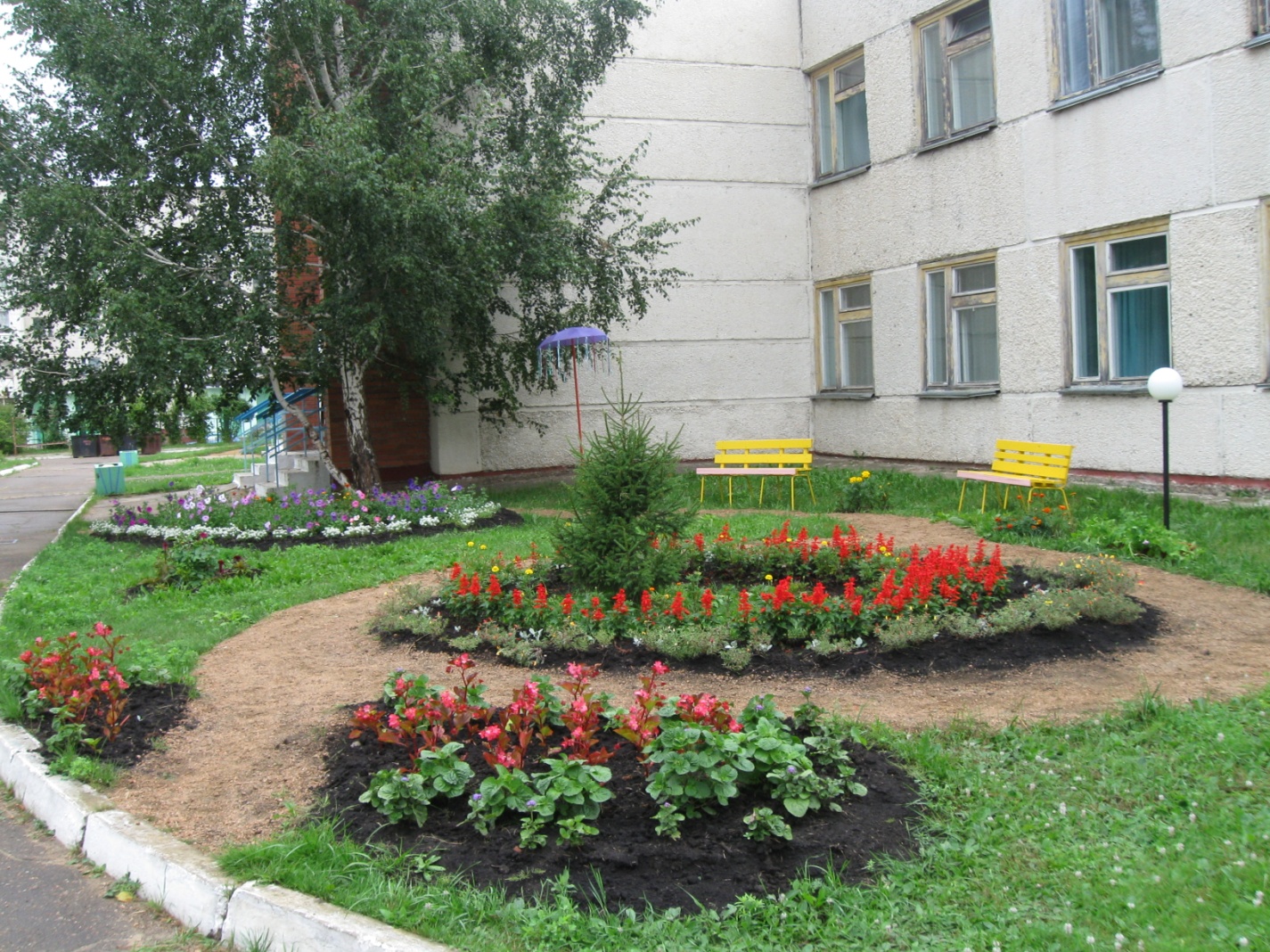 Труд наш велик!
Он даром не прошел.
 Сквер каждый год преображается.
Цветы палитрой яркой завлекают
И все их красотою наслаждаются!
А этим летом мы решили:Пусть будет наш сквер - к юбилею подарком.Посадим лаватеру нежную,«Бордюр» из бархатцев сделаем яркий.Сальвия будет огнем гореть,Агератум рассыпаться салютом радостным.Цинерария мило на все смотретьСкверик получится нарядным, праздничным!
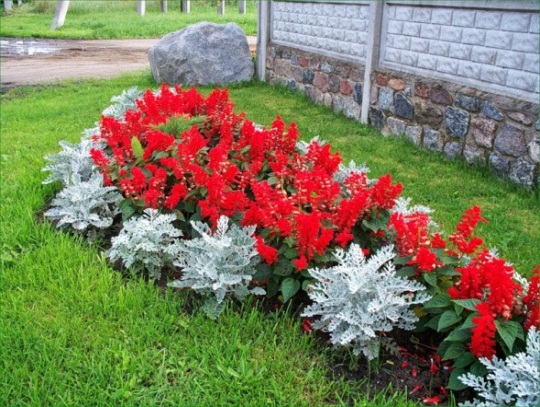 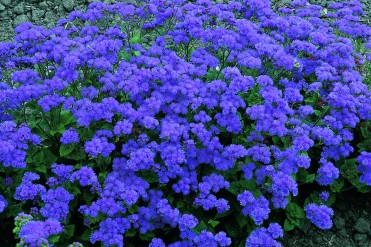 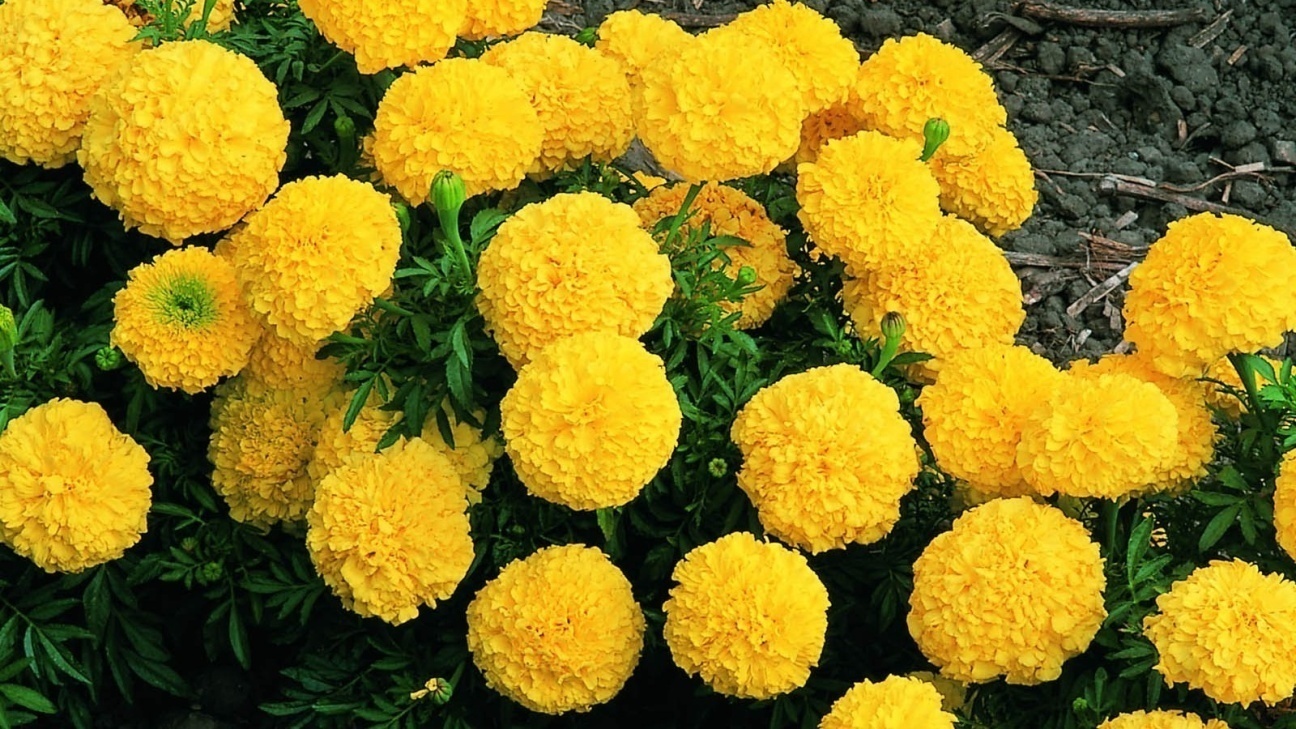 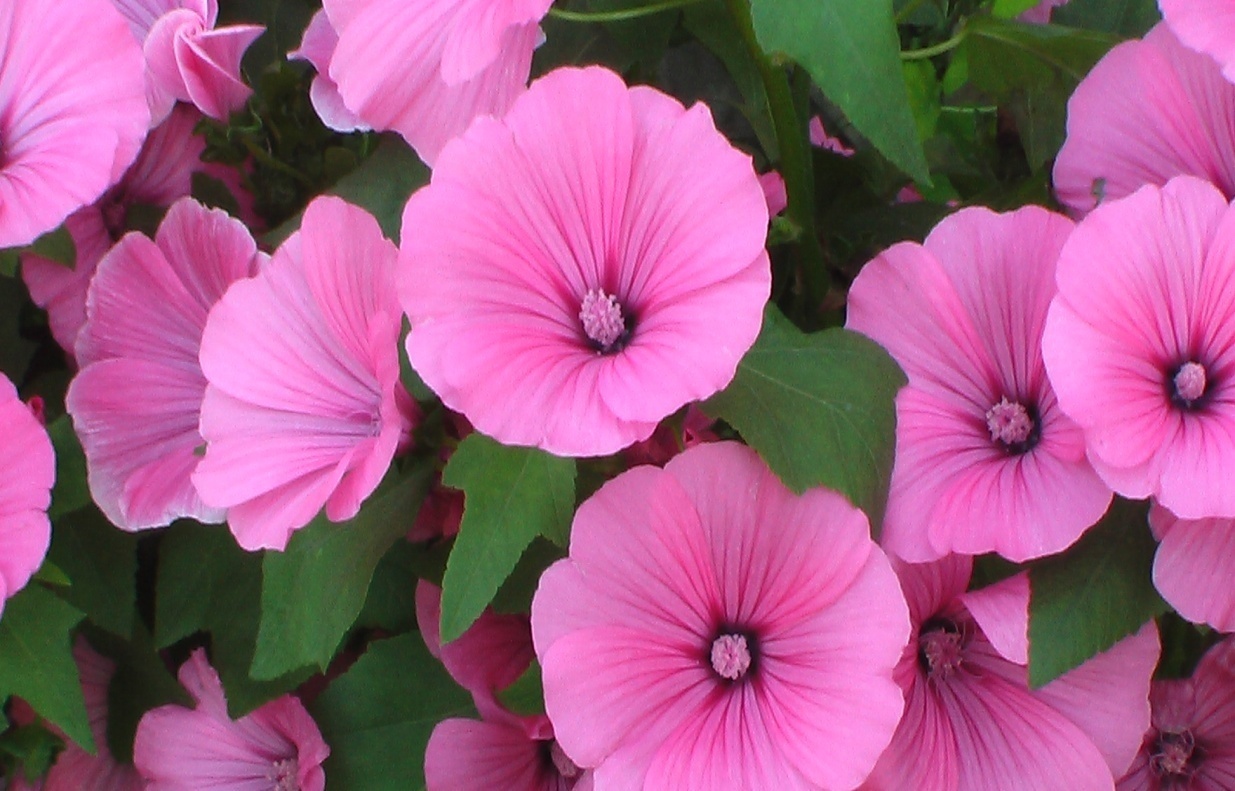 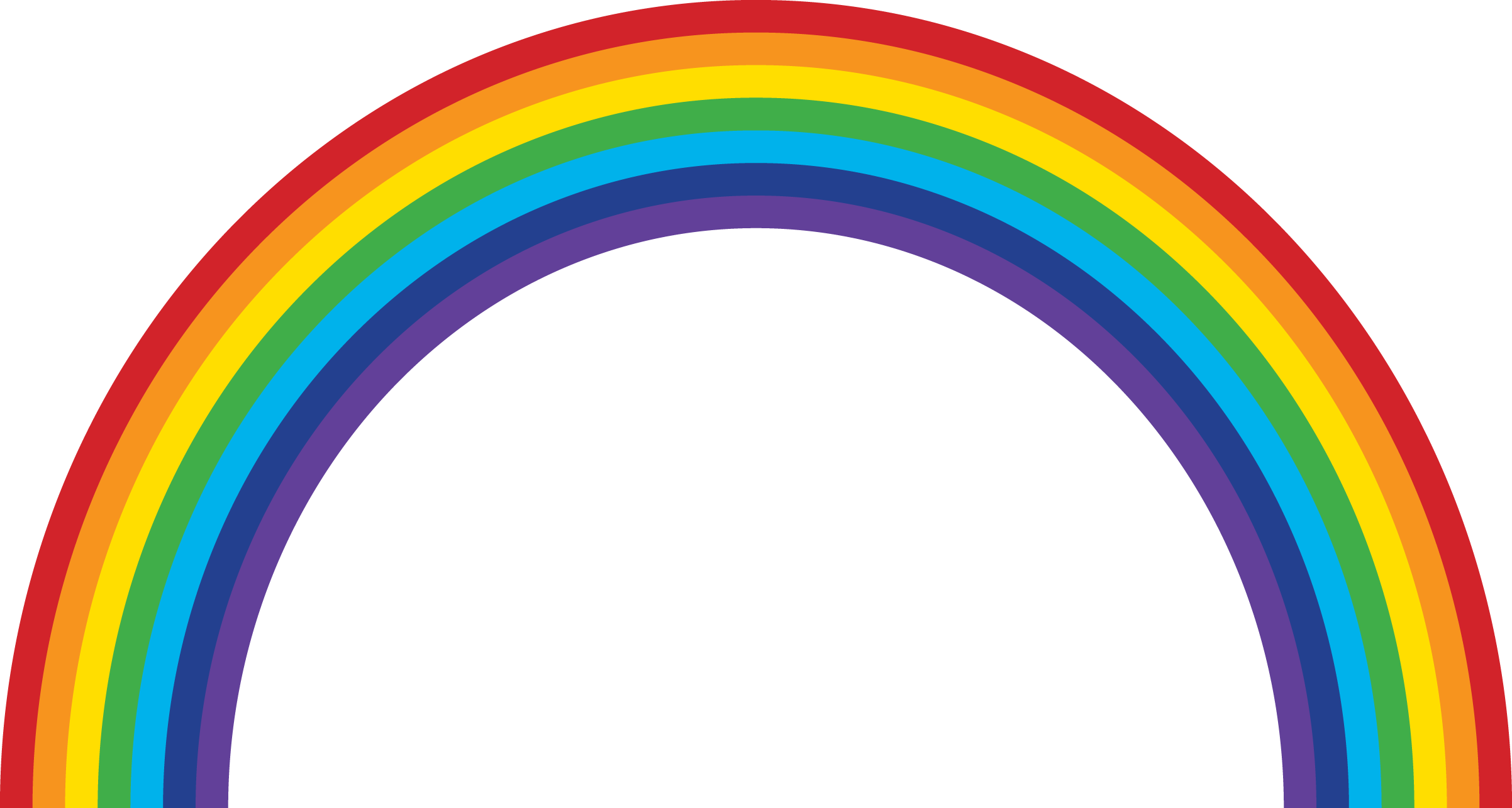 А еще поставим горку,
Установим здесь качели.
  Чтобы мамочки и детки
  Отдыхали в нашем сквере.
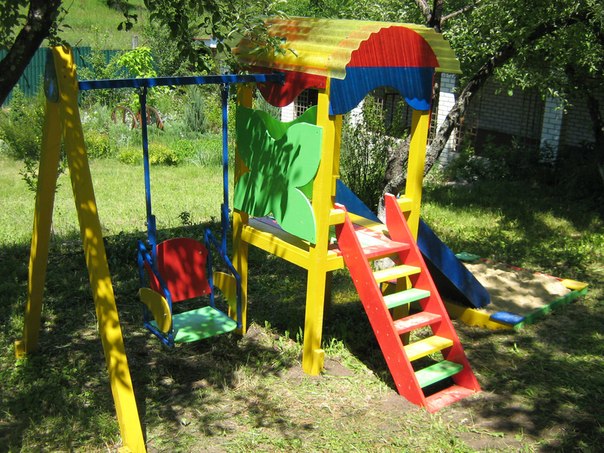 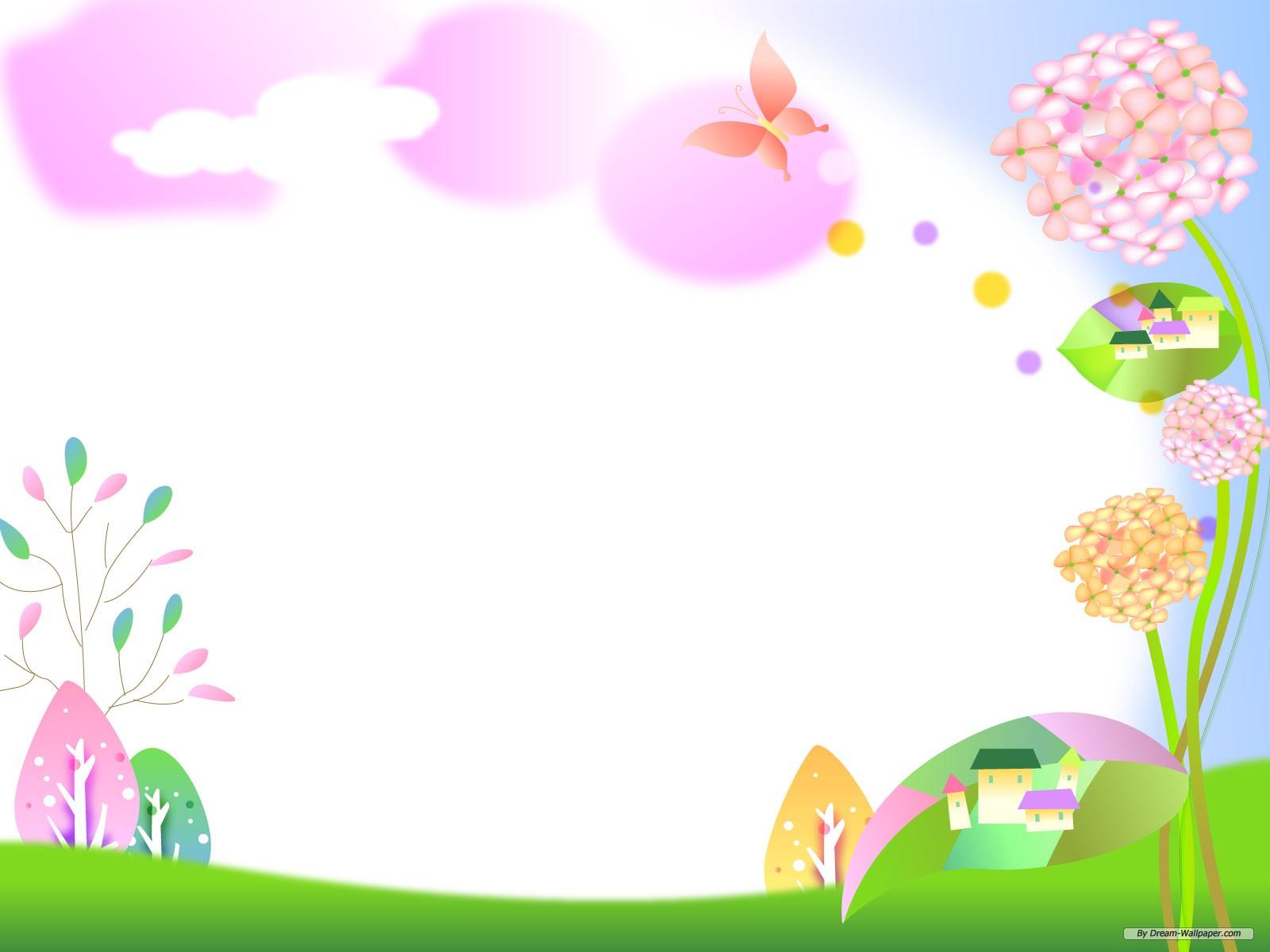 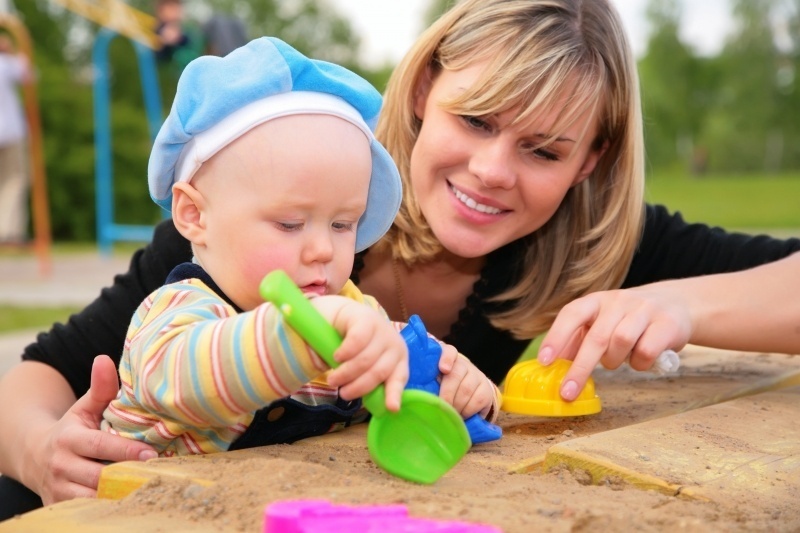 Для маленьких девочек,  мальчиков
Обустроим наш сквер еще краше!
И поведут с удовольствием мамочки
Своих деток в «Дюймовочку» нашу!
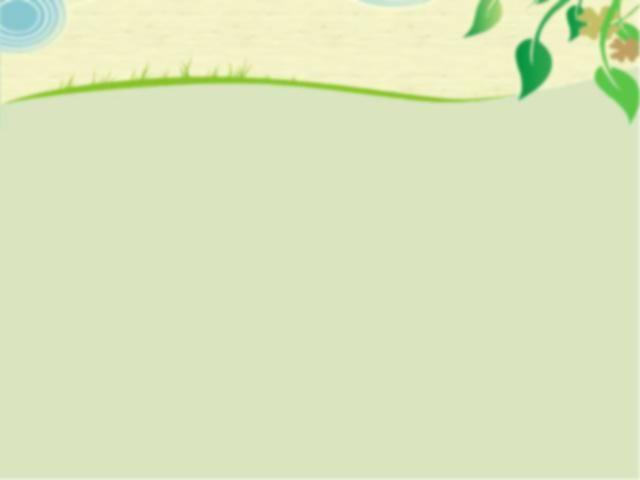 Этапы работы над проектом
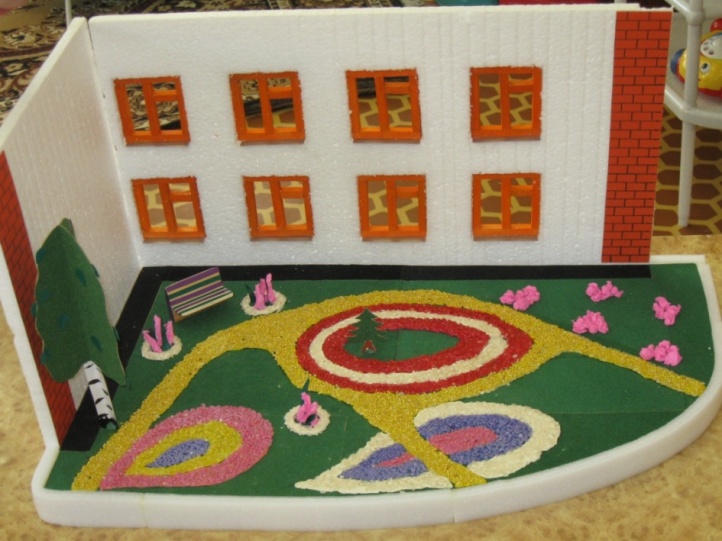 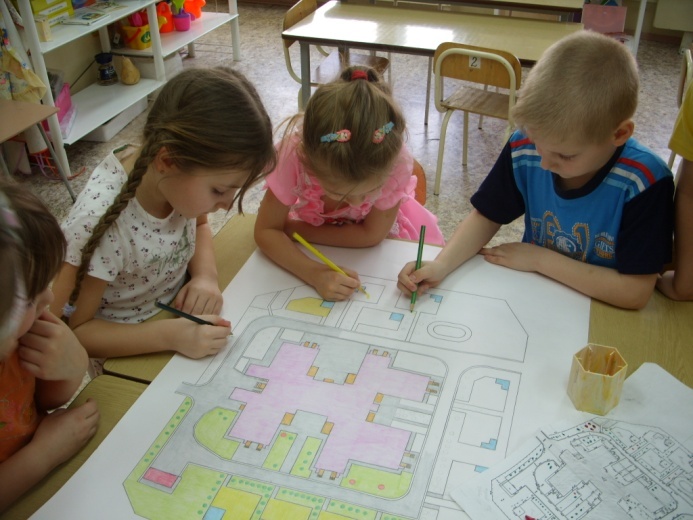 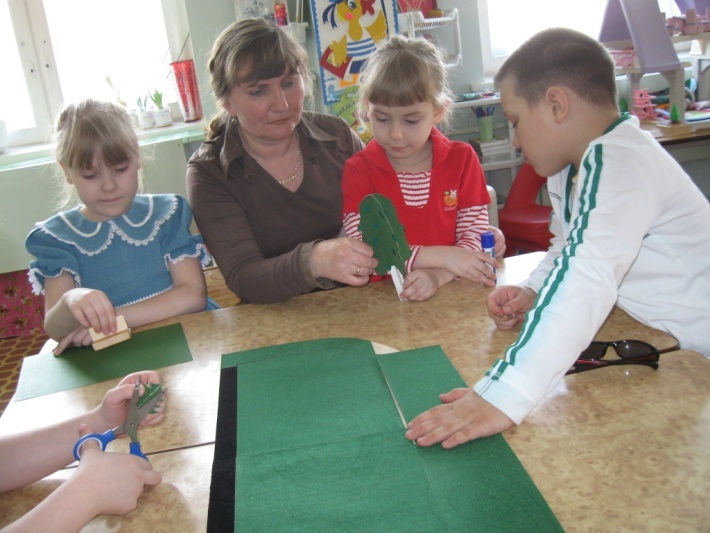 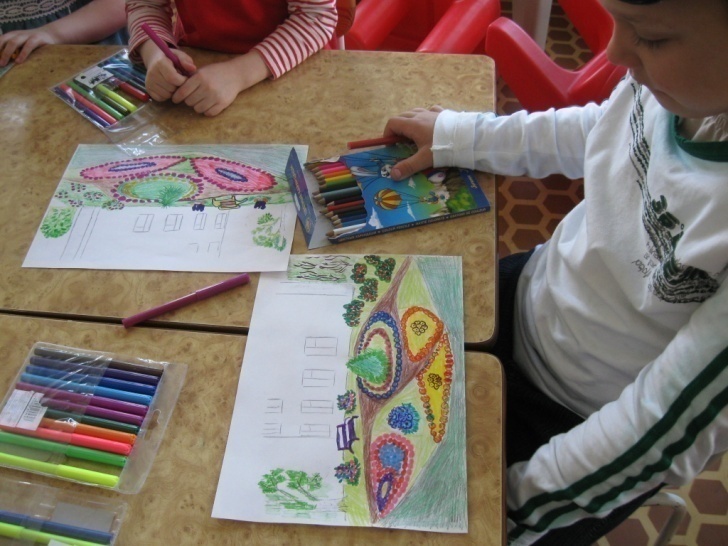 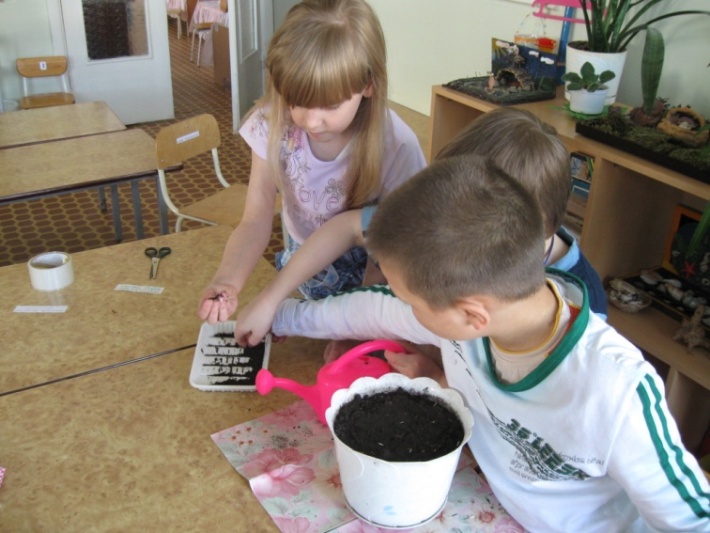 Презентация проекта (в детском саду)
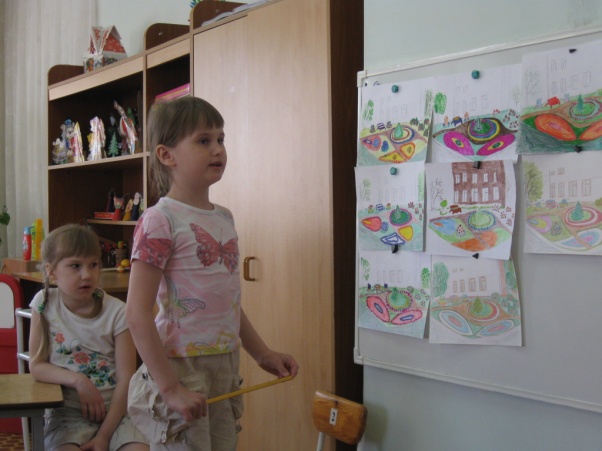 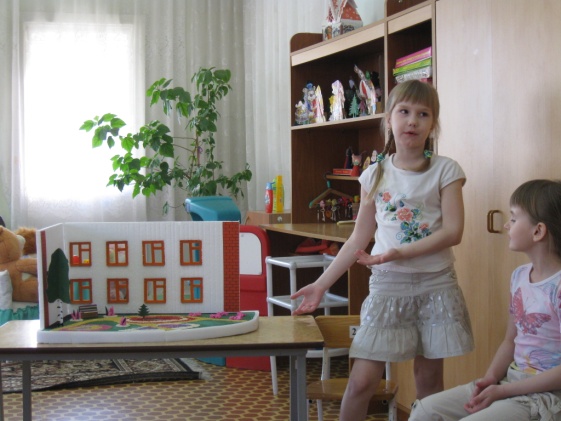 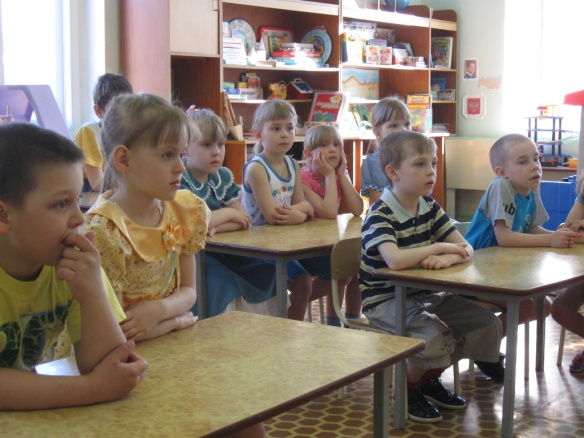 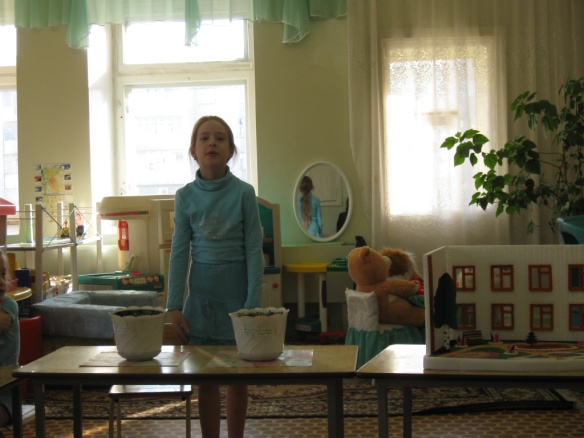 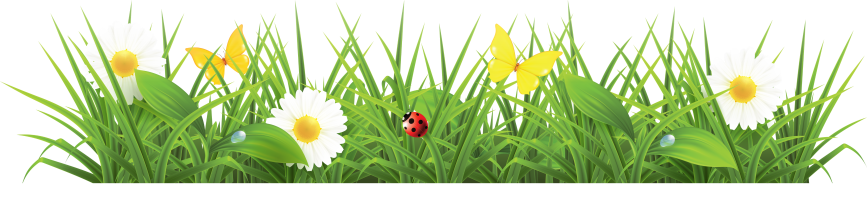 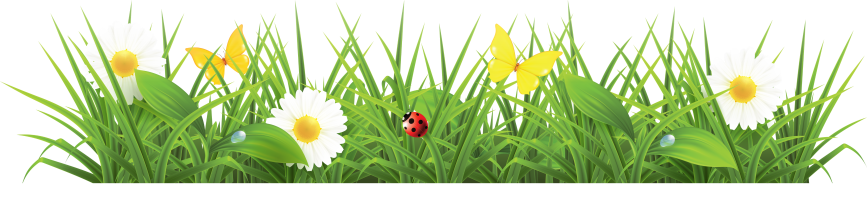 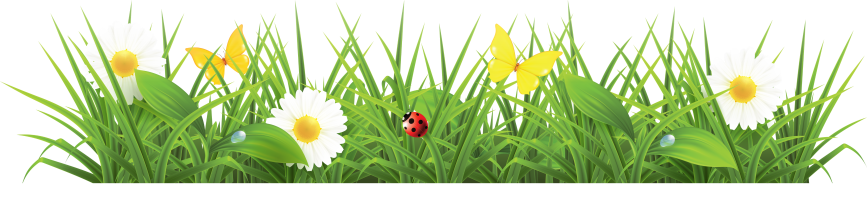 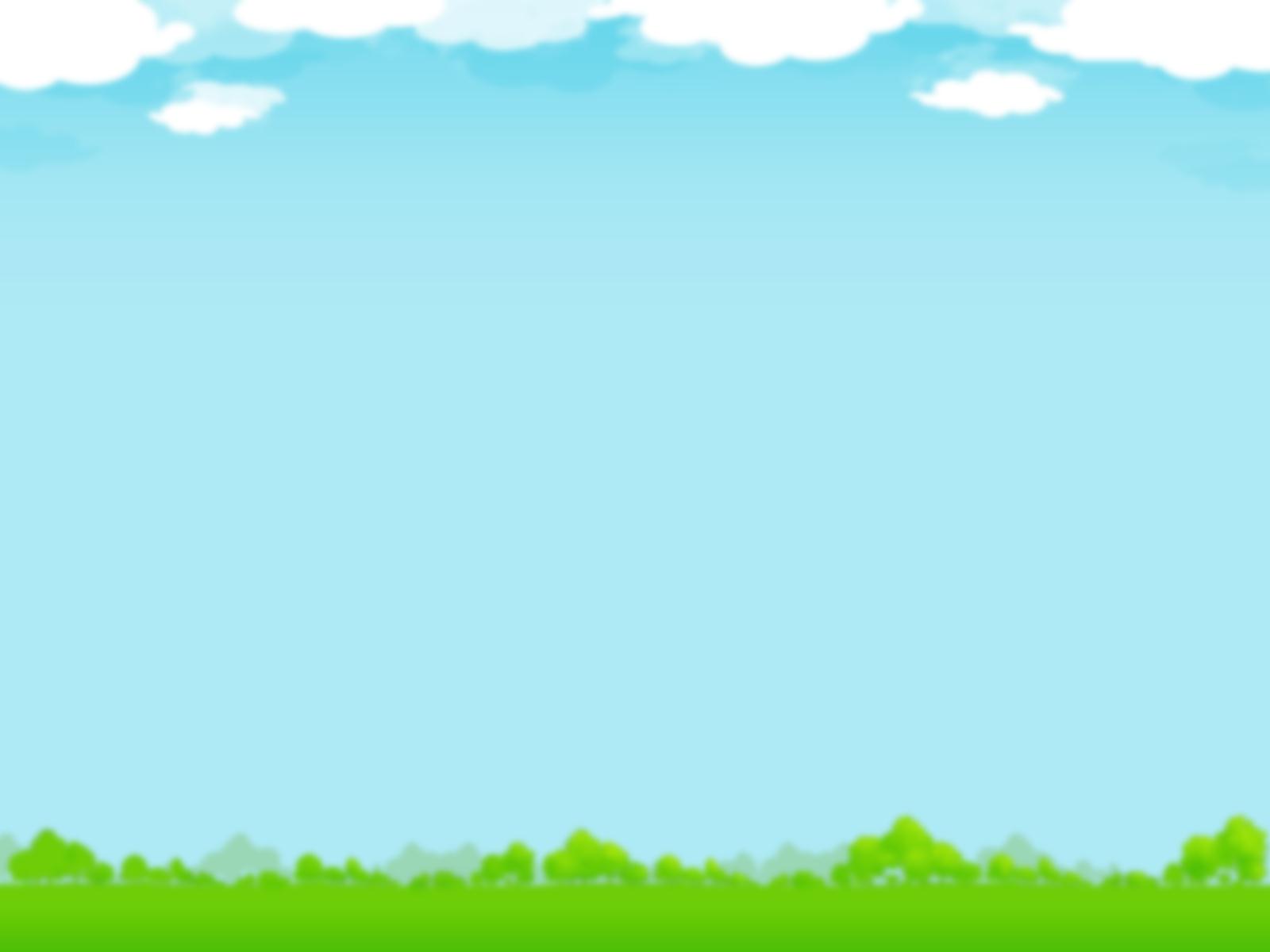 Эскизы сквера «Райский уголок»
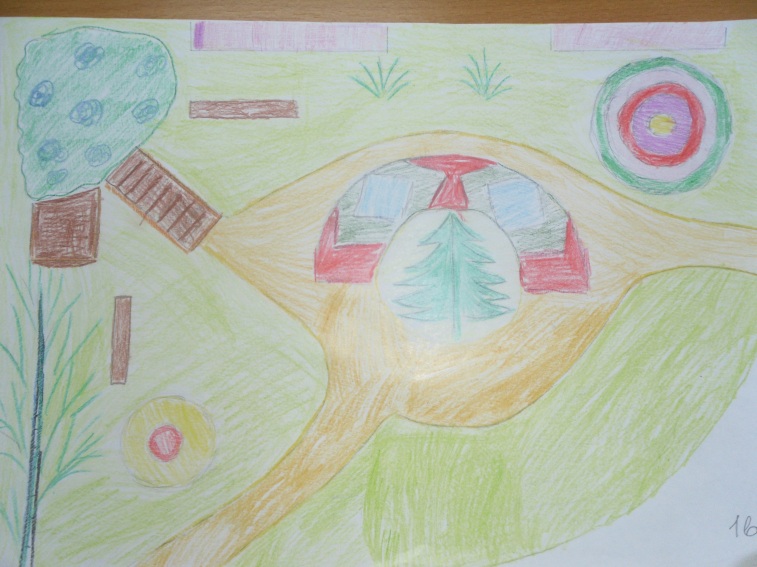 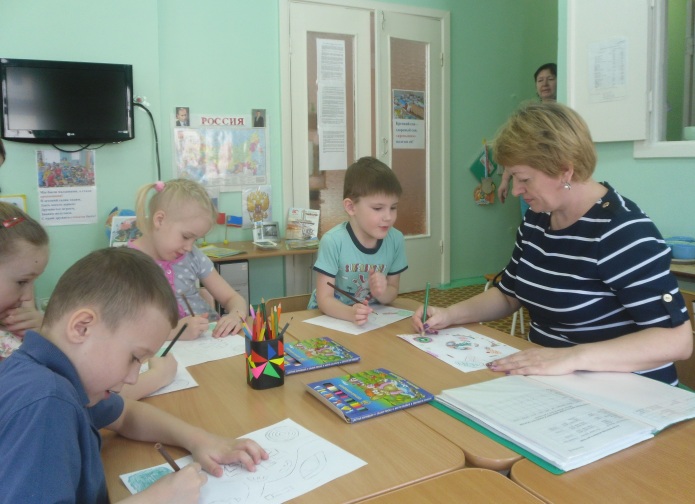 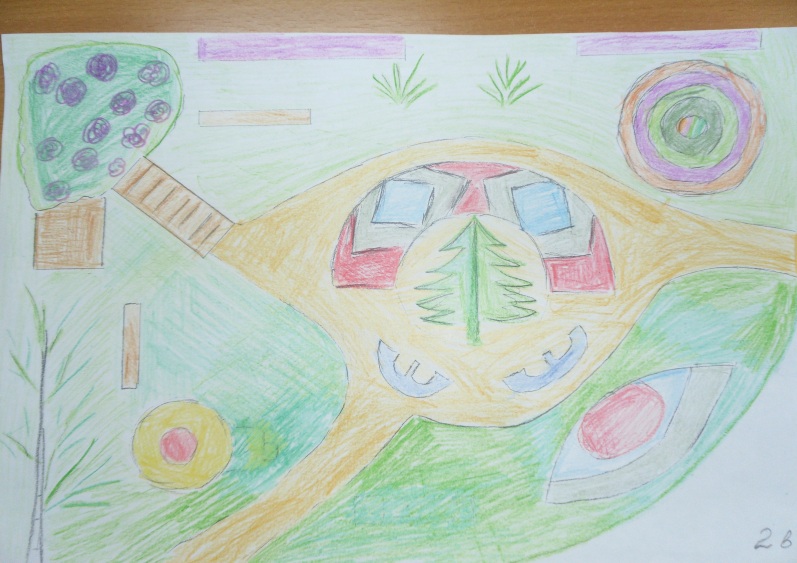 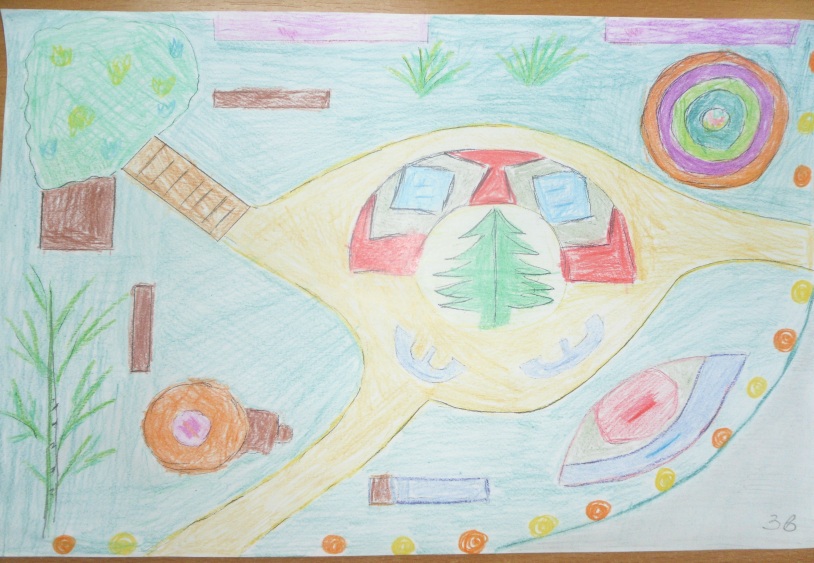 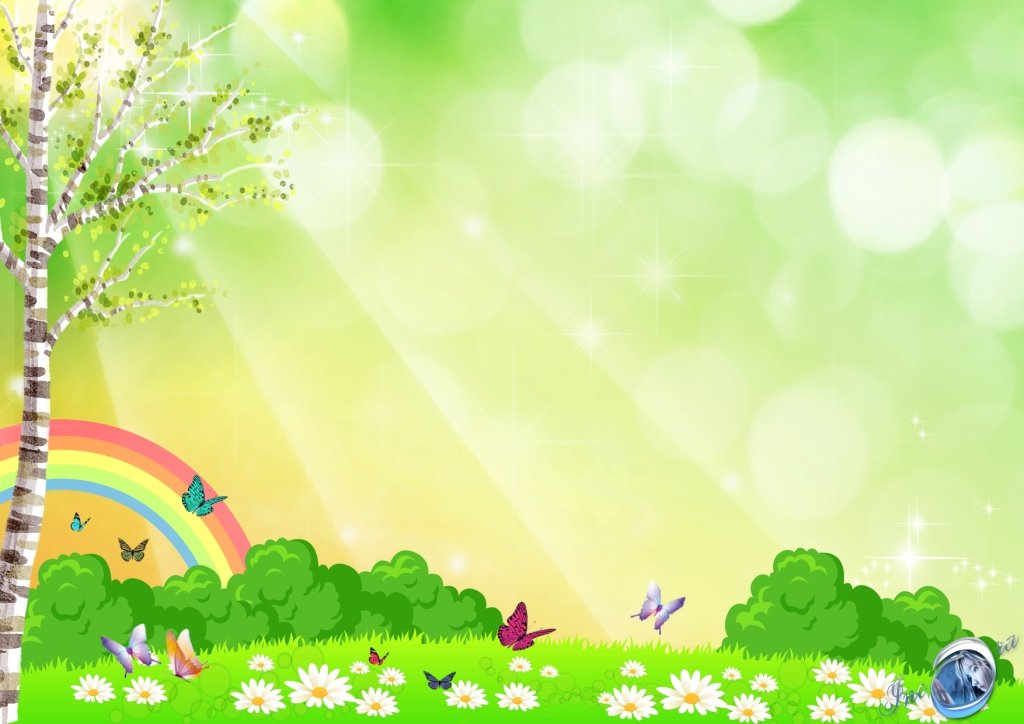 Приглашаем всех вас летом посмотреть на наш сквер!